UNIT 10
Lesson 2
What can you do?
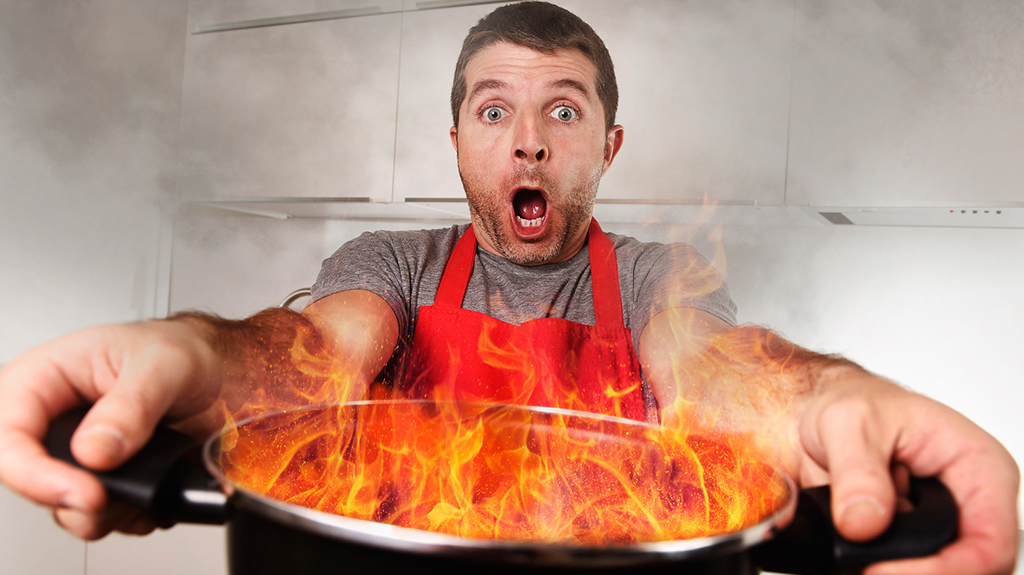 Discuss sports to watch and play
Discuss skills, abilities and talents
Use of  can  - can´t
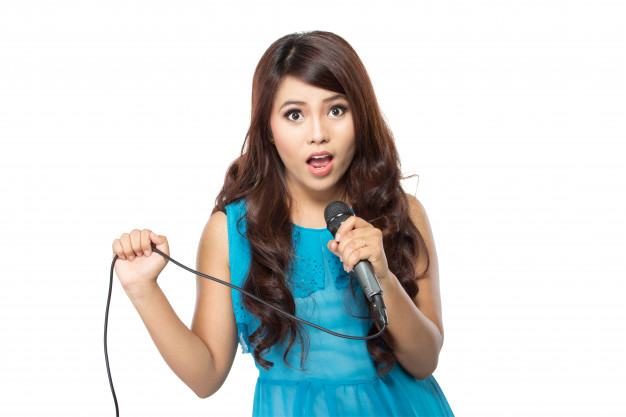 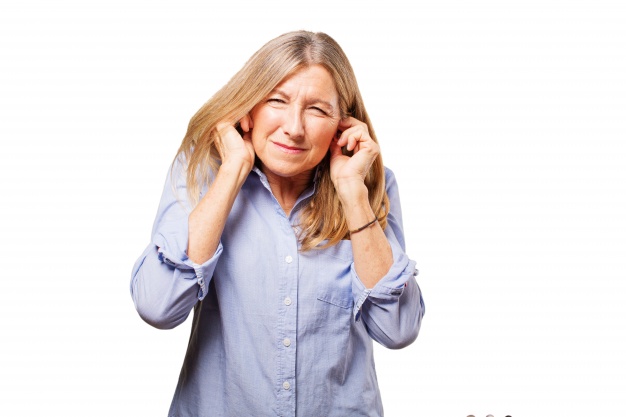 CAN shows ability Eg. I can sing. (This means that I have the ability or the skill) 
CAN'T shows inability. Eg. I cannot sing. (This means that I do not have the ability or the skill)
Negative form of CAN is either “cannot” or “can not” and its negative contraction is “Can’t”.
She can sing
She can´t sing
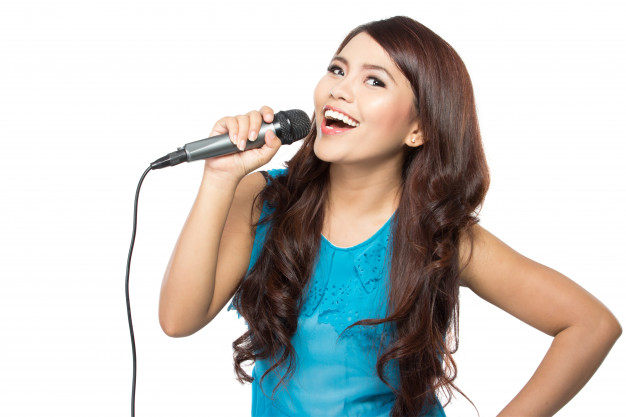 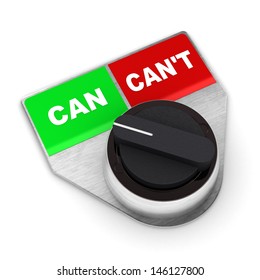 Use of  can  - can´t  in statements
Complete with can or can´t
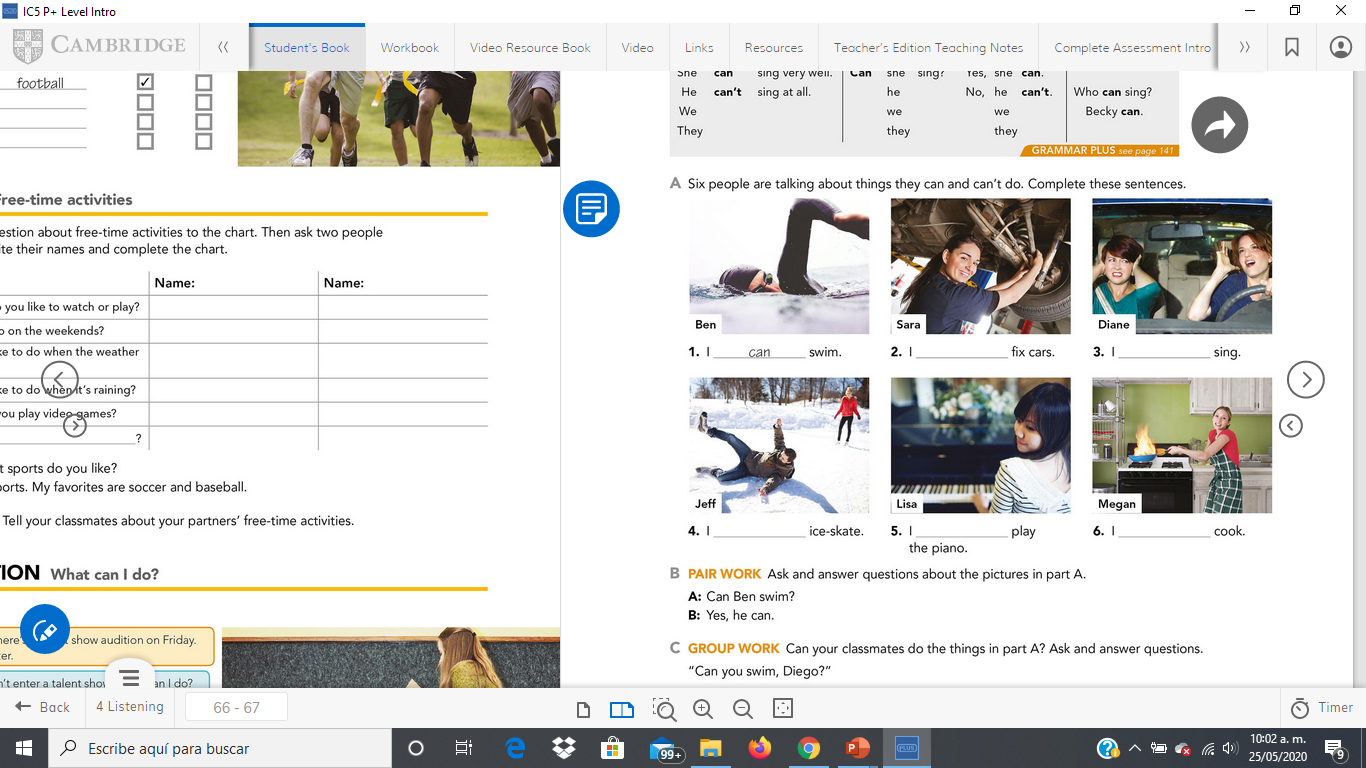 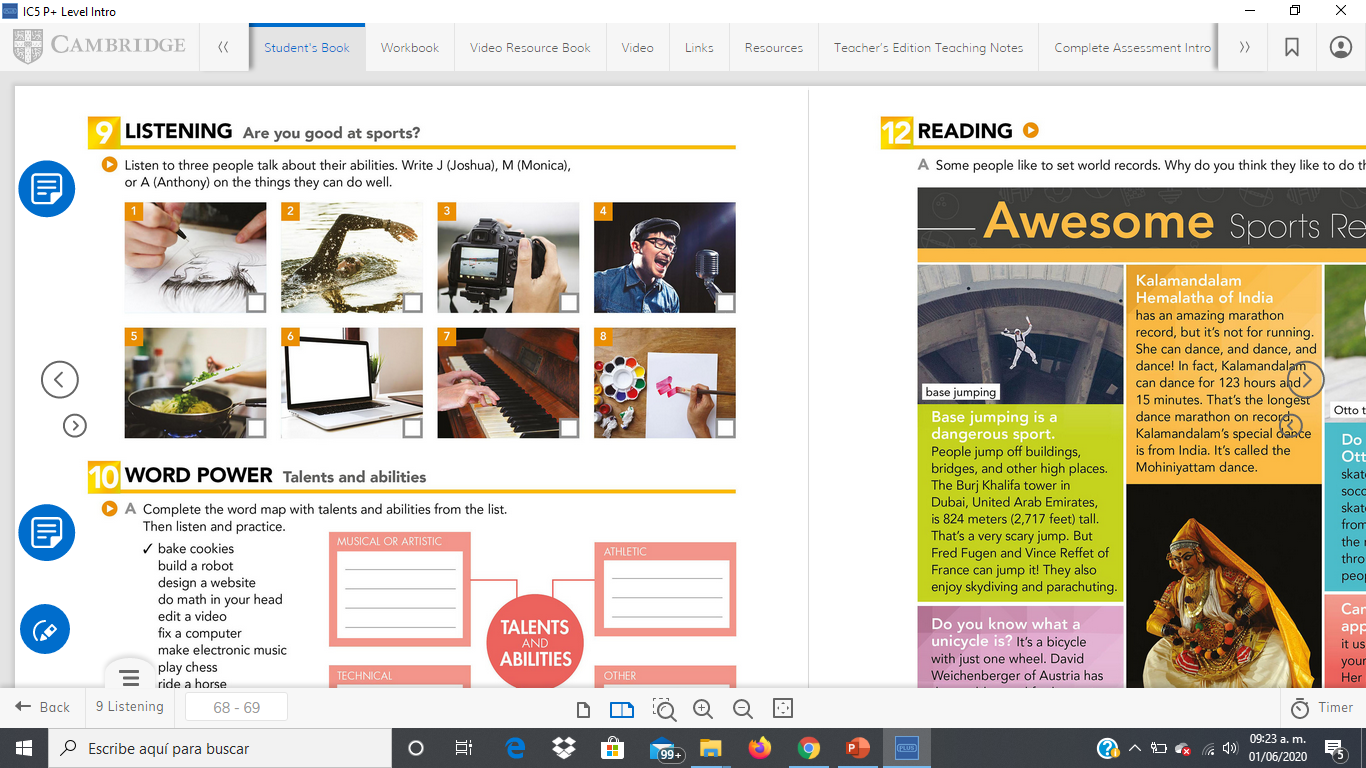 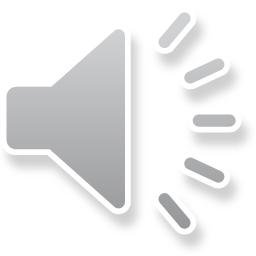 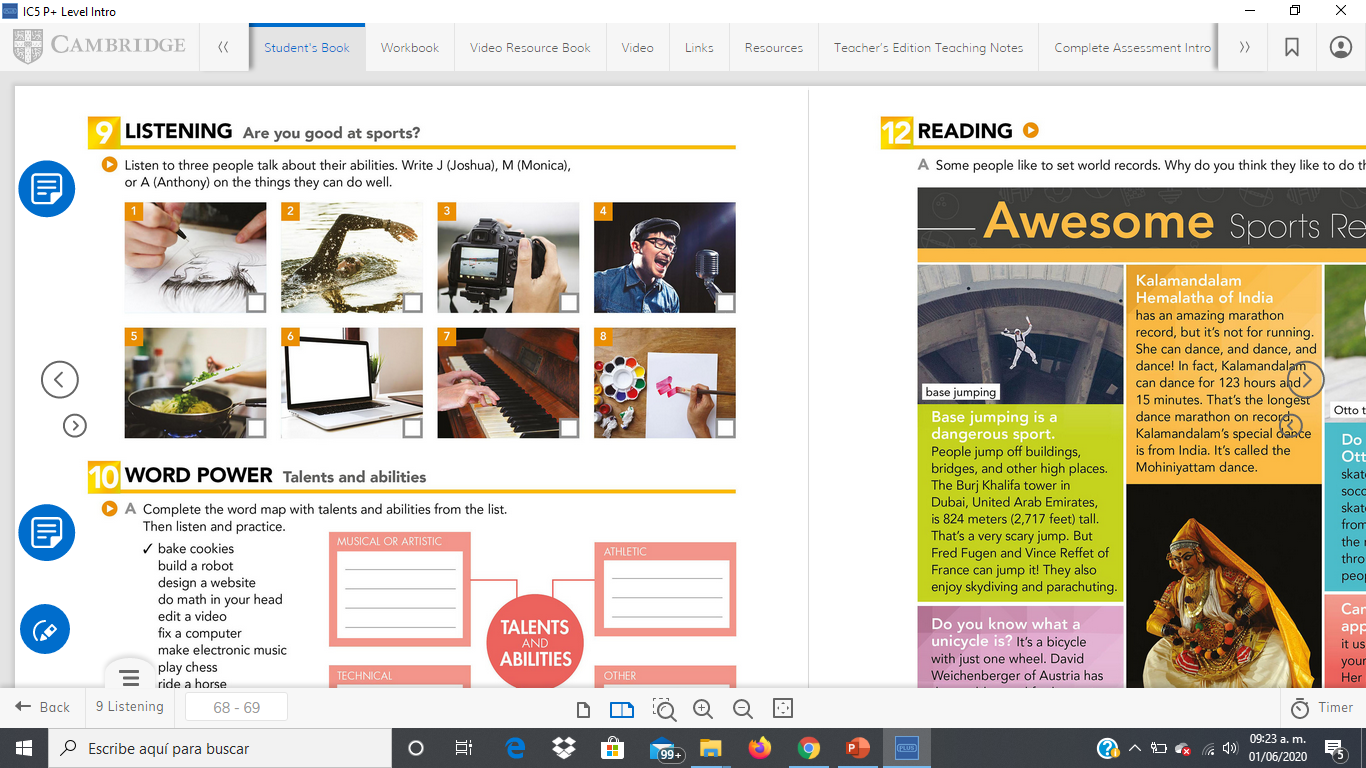 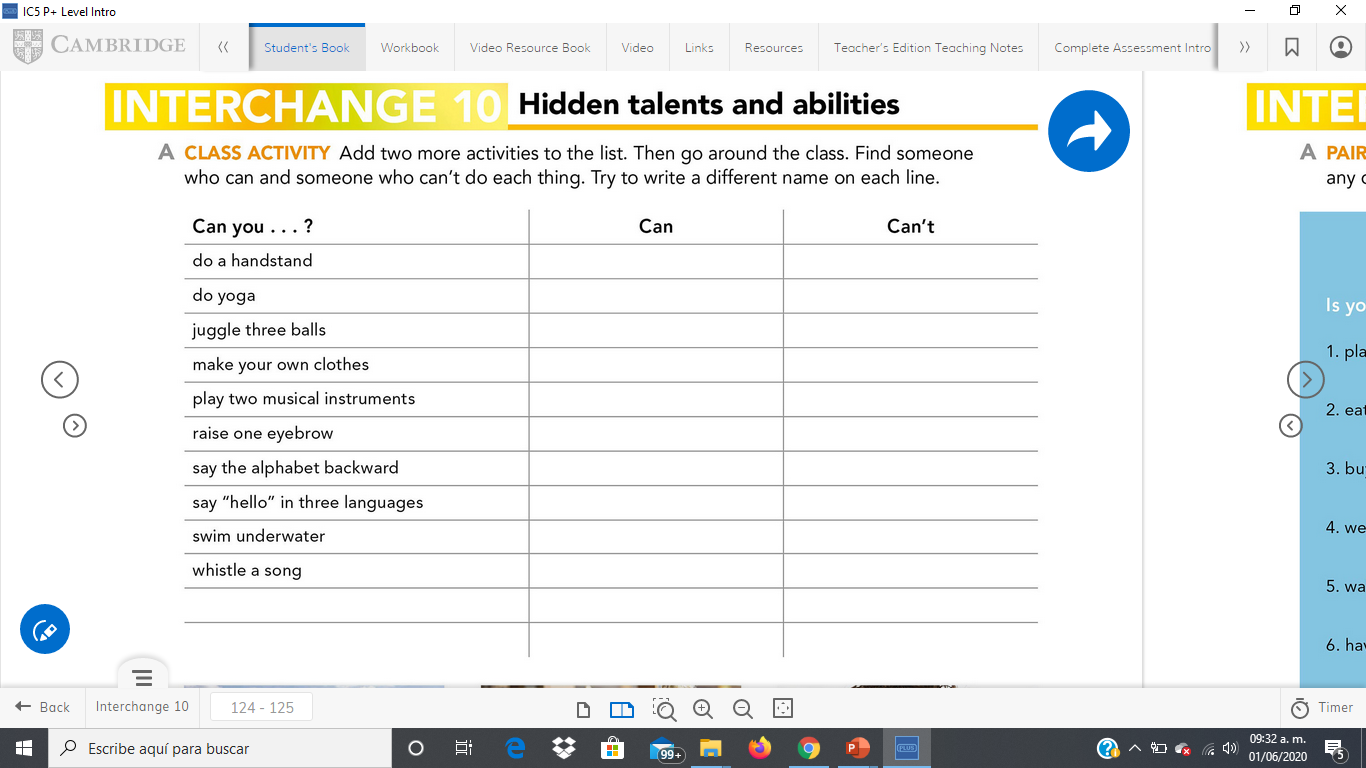 Practice the following vocabulary
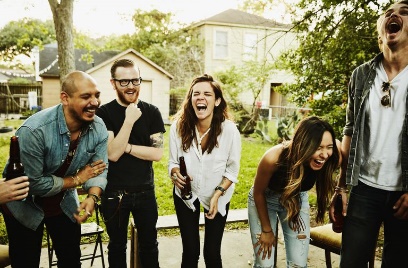 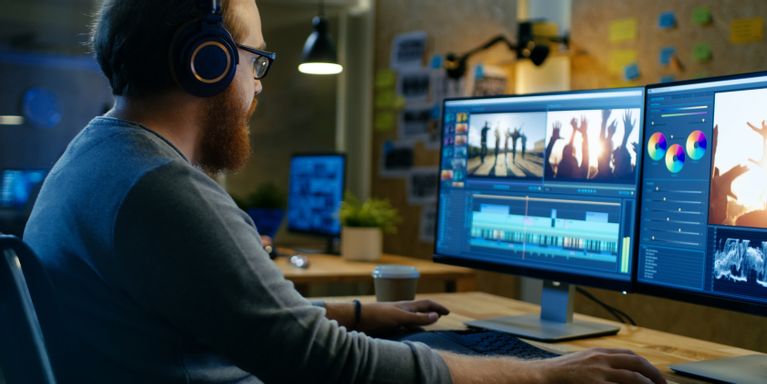 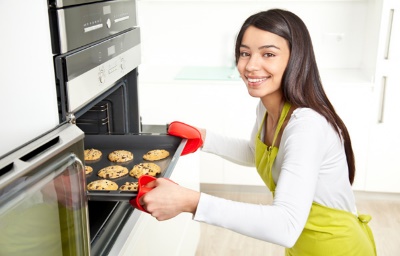 bake cookies
tell good jokes
edit a video
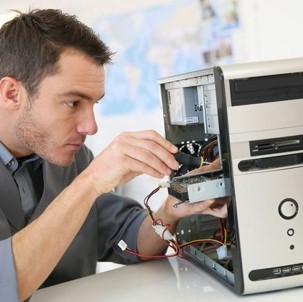 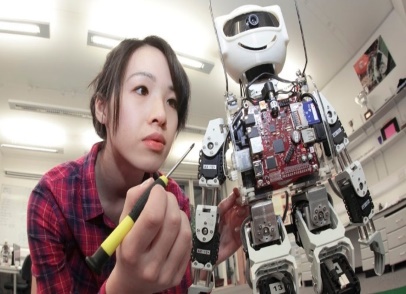 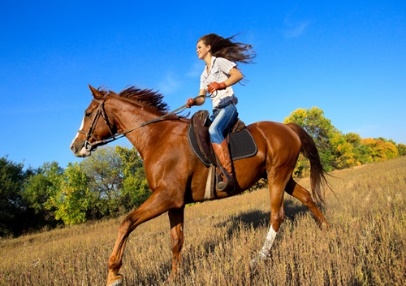 ride a horse
fix a computer
build a robot
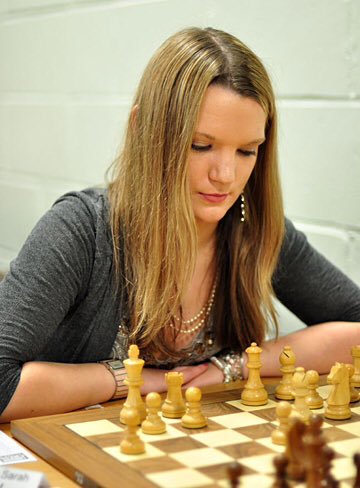 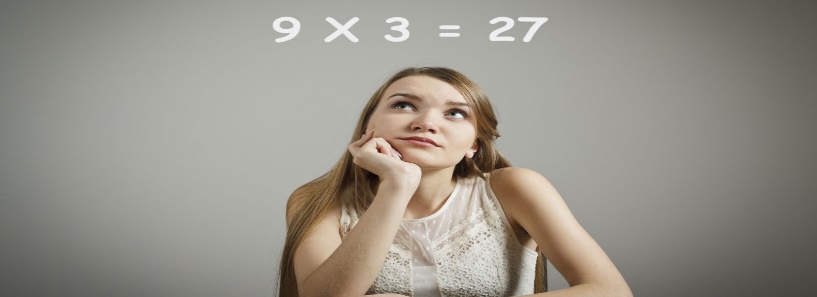 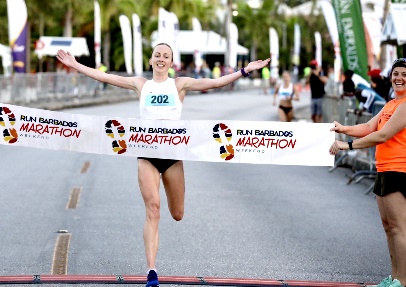 play chess
do math in your head
run a marathon
Write complete statements of what you can or can´t do 
(use the picture vocabulary).
Use of  “coordinating conjuctions”
Coordinating conjunctions coordinate or join two or more sentences, which are of the same syntactic importance.
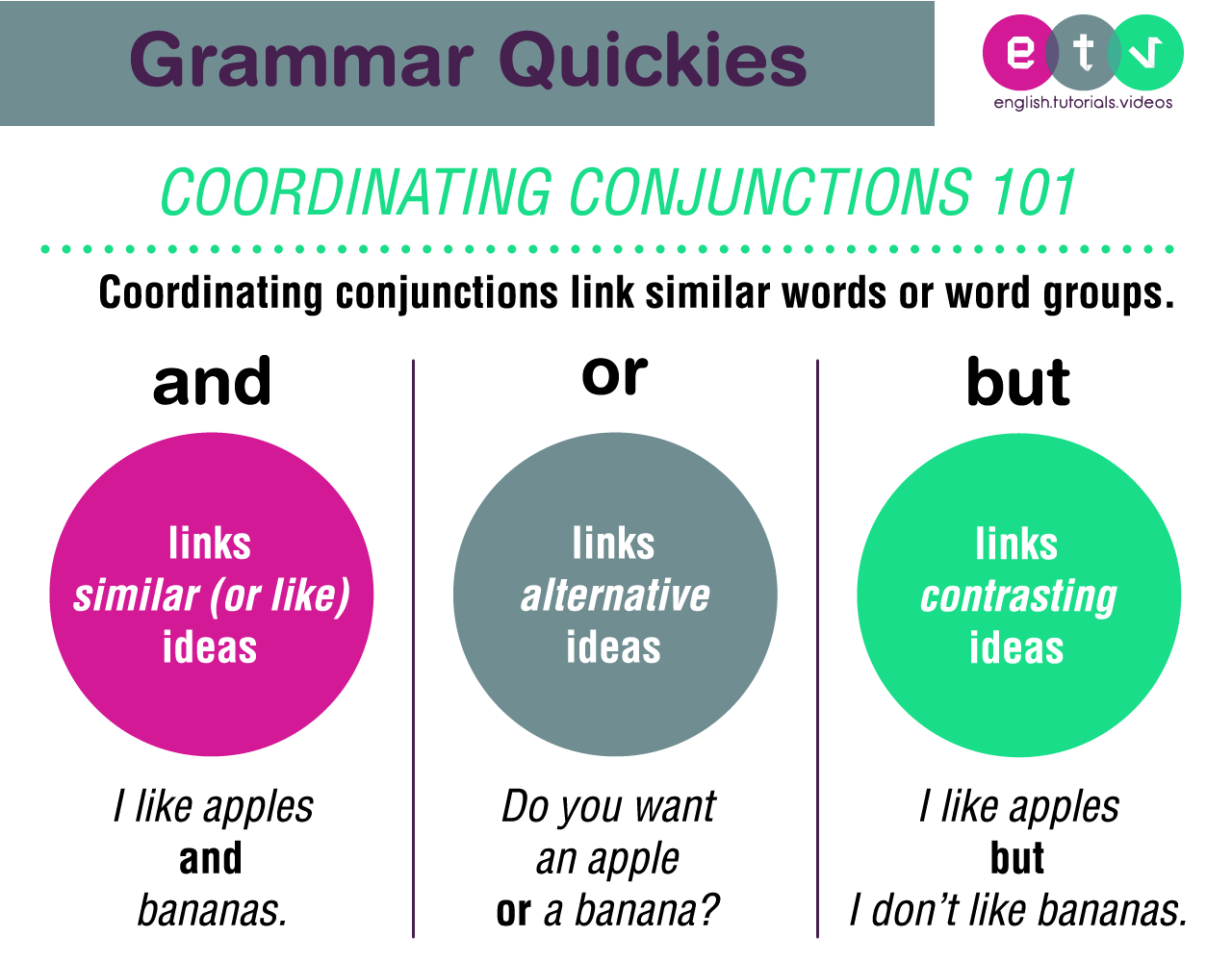 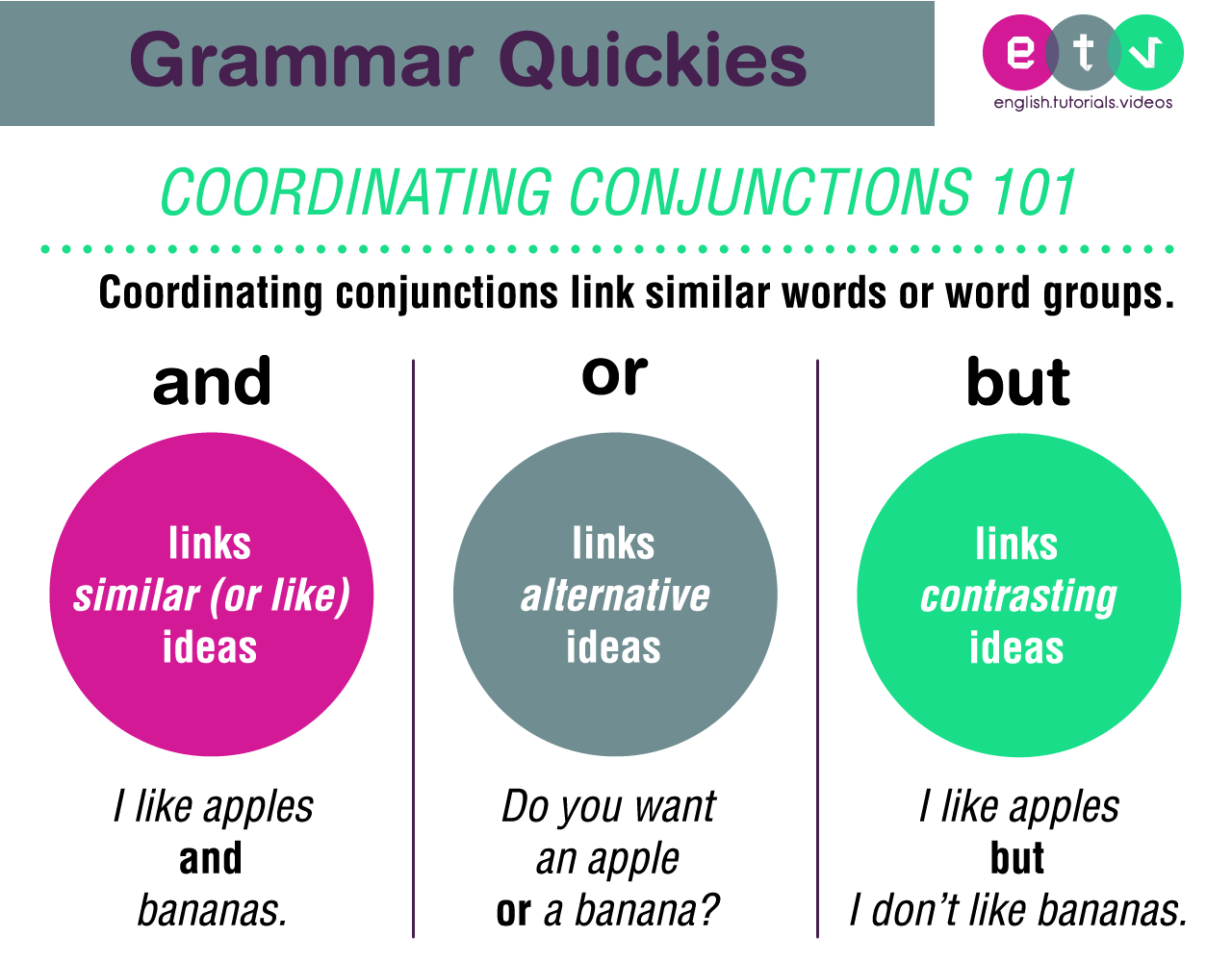 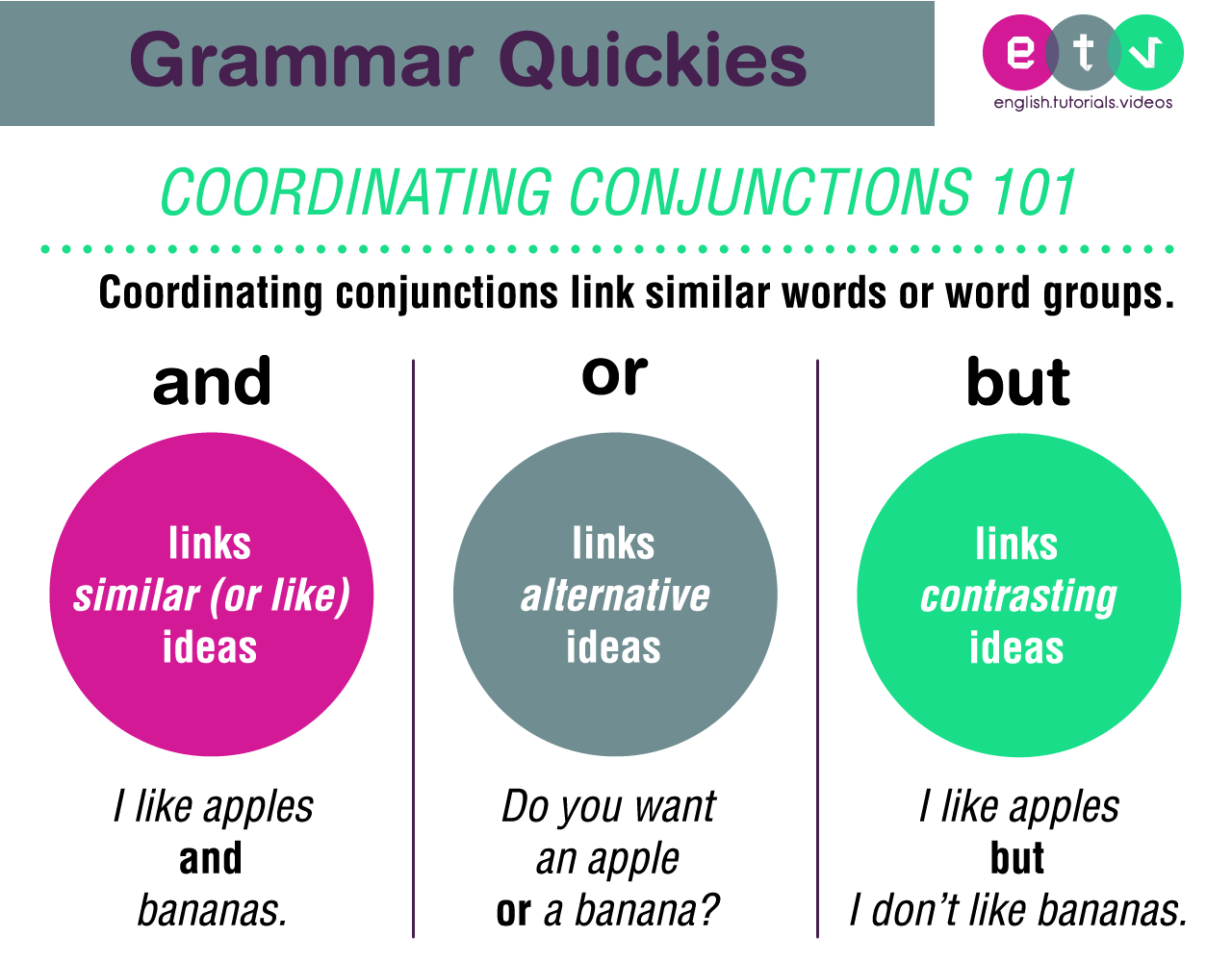 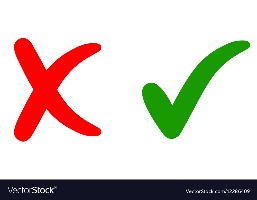 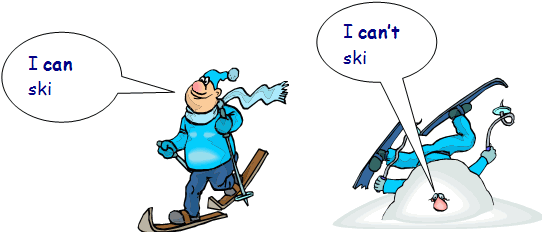 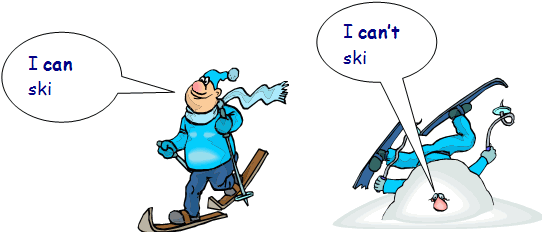 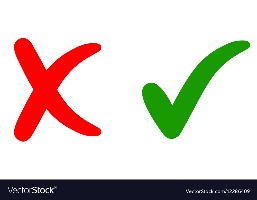 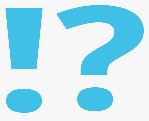 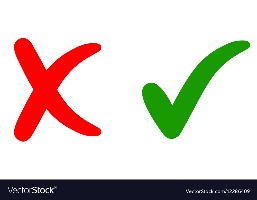 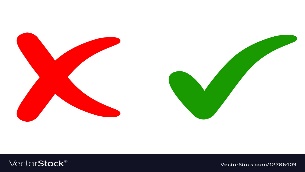 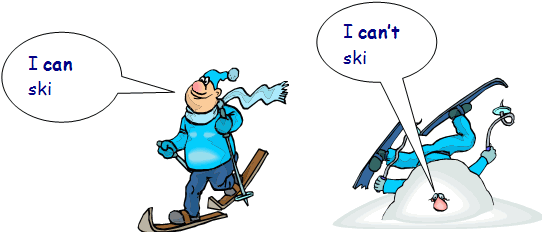 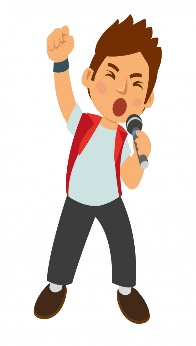 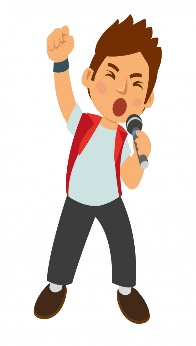 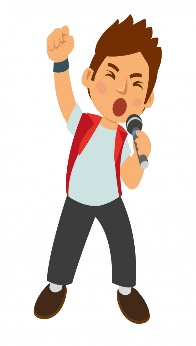 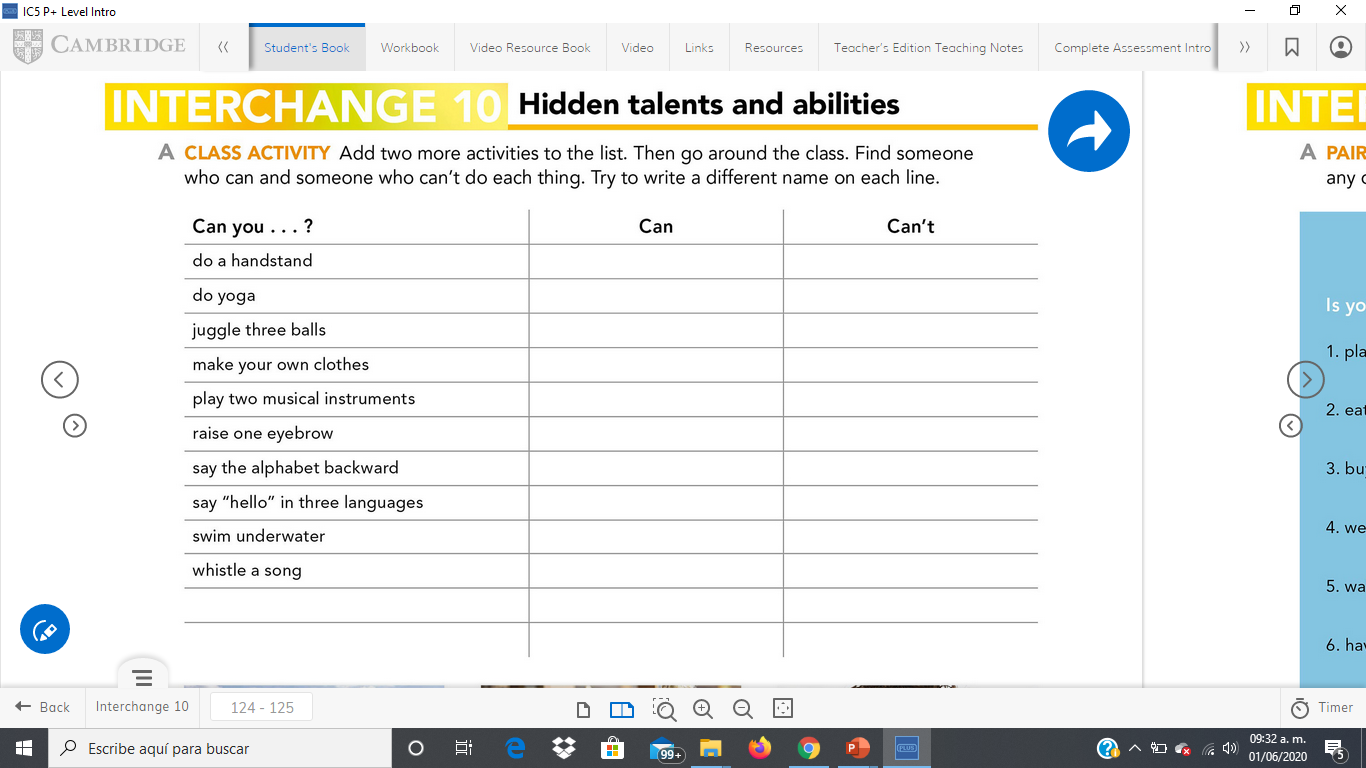 Practice the following vocabulary
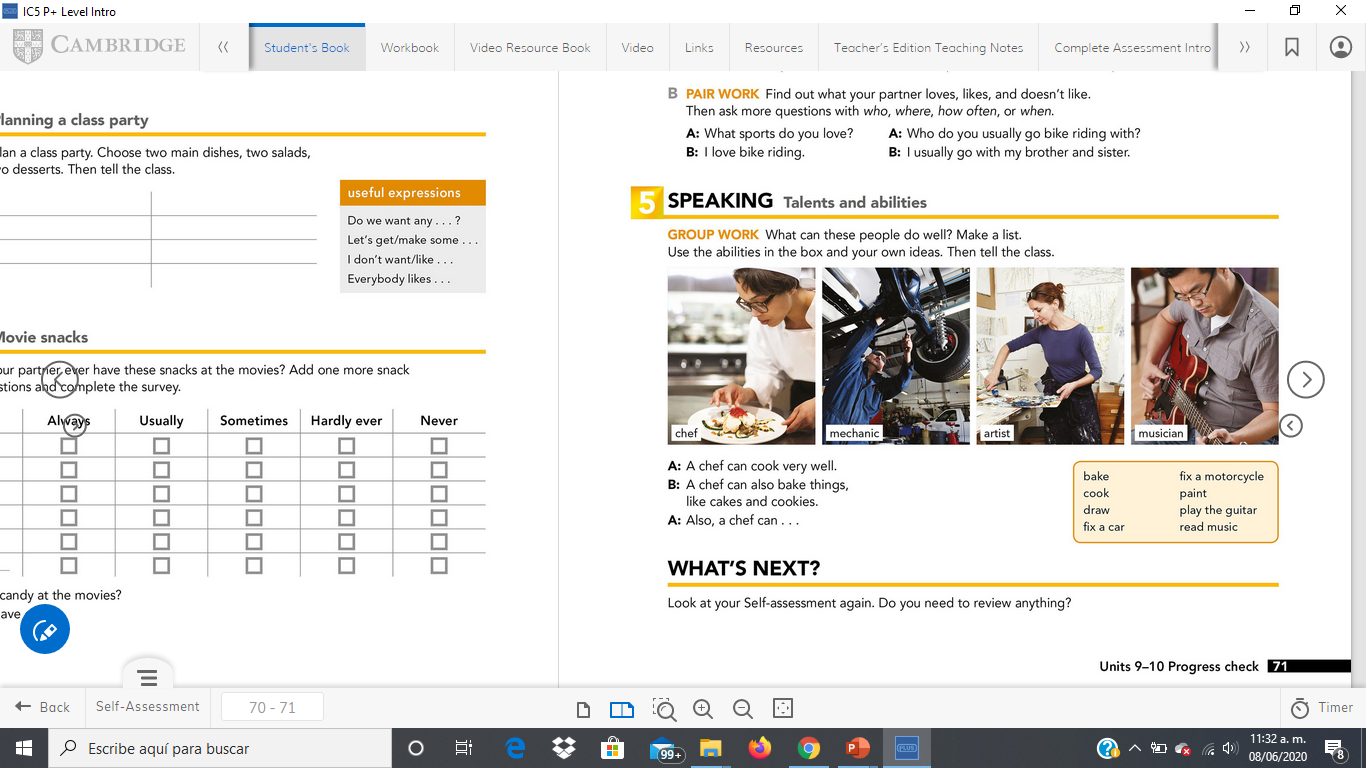 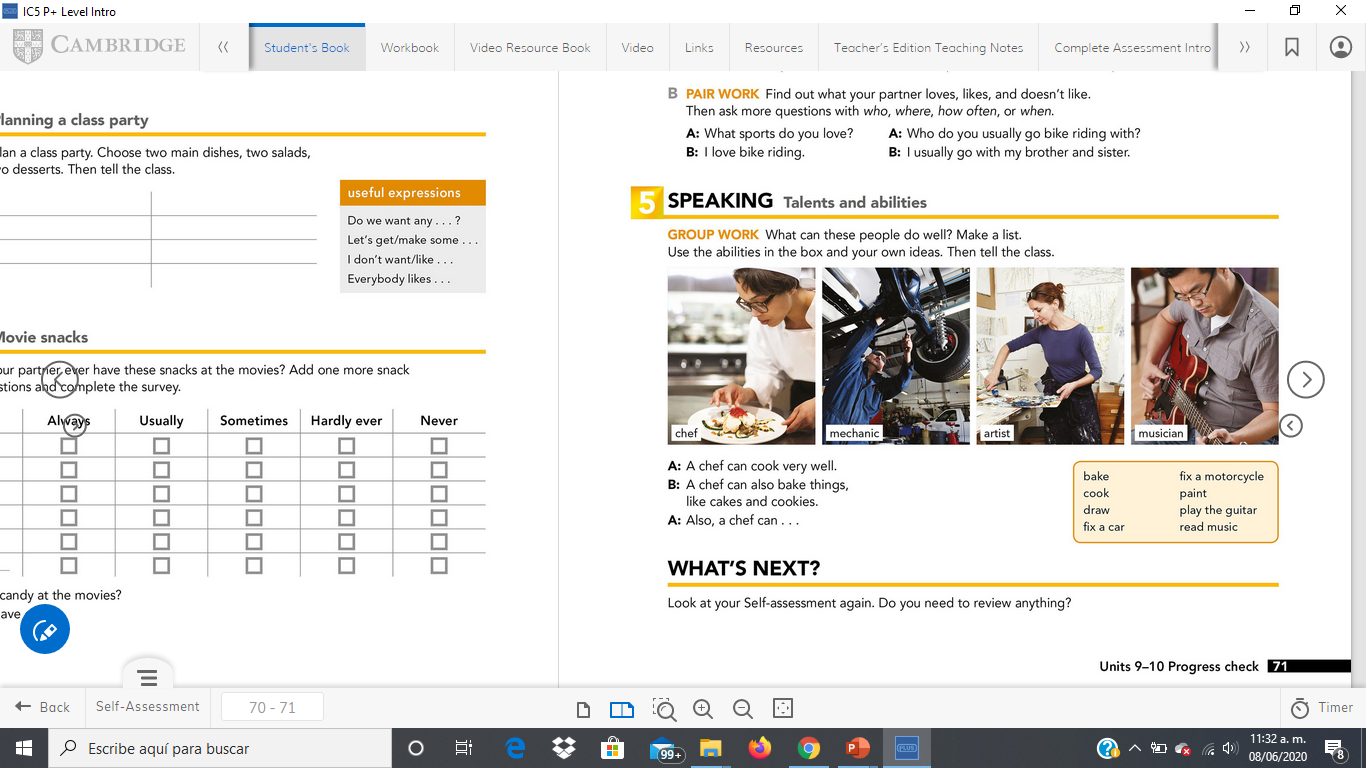 abilities wordbox
Write statements. Use can or can´t with the coordinating conjuction “but”.
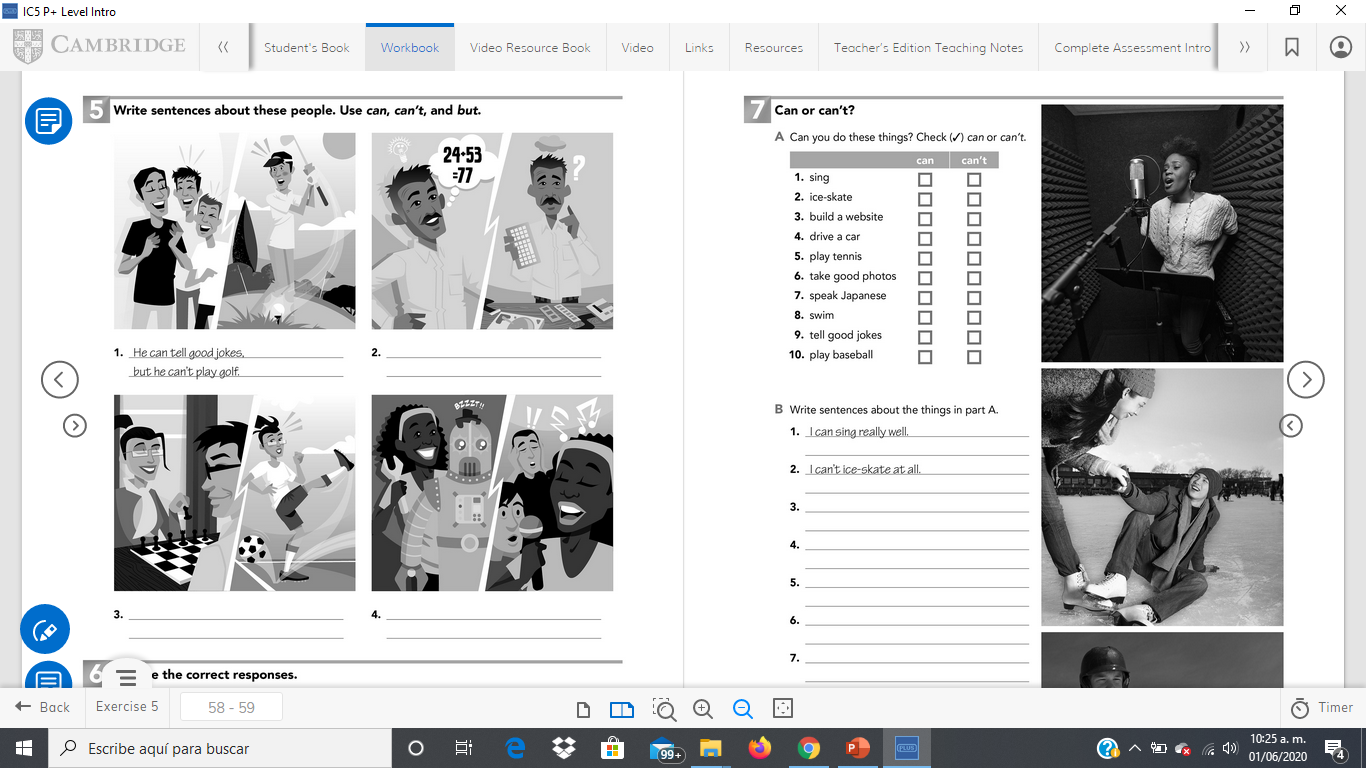 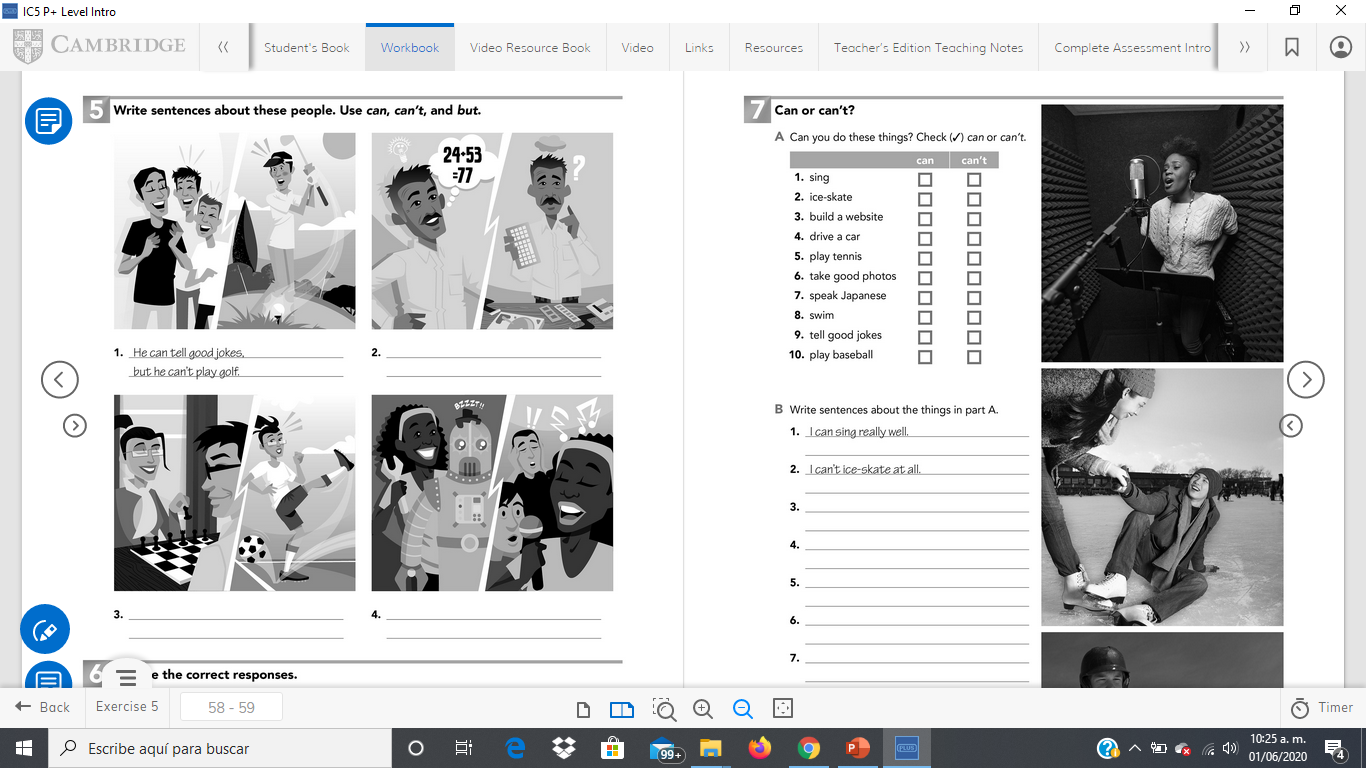 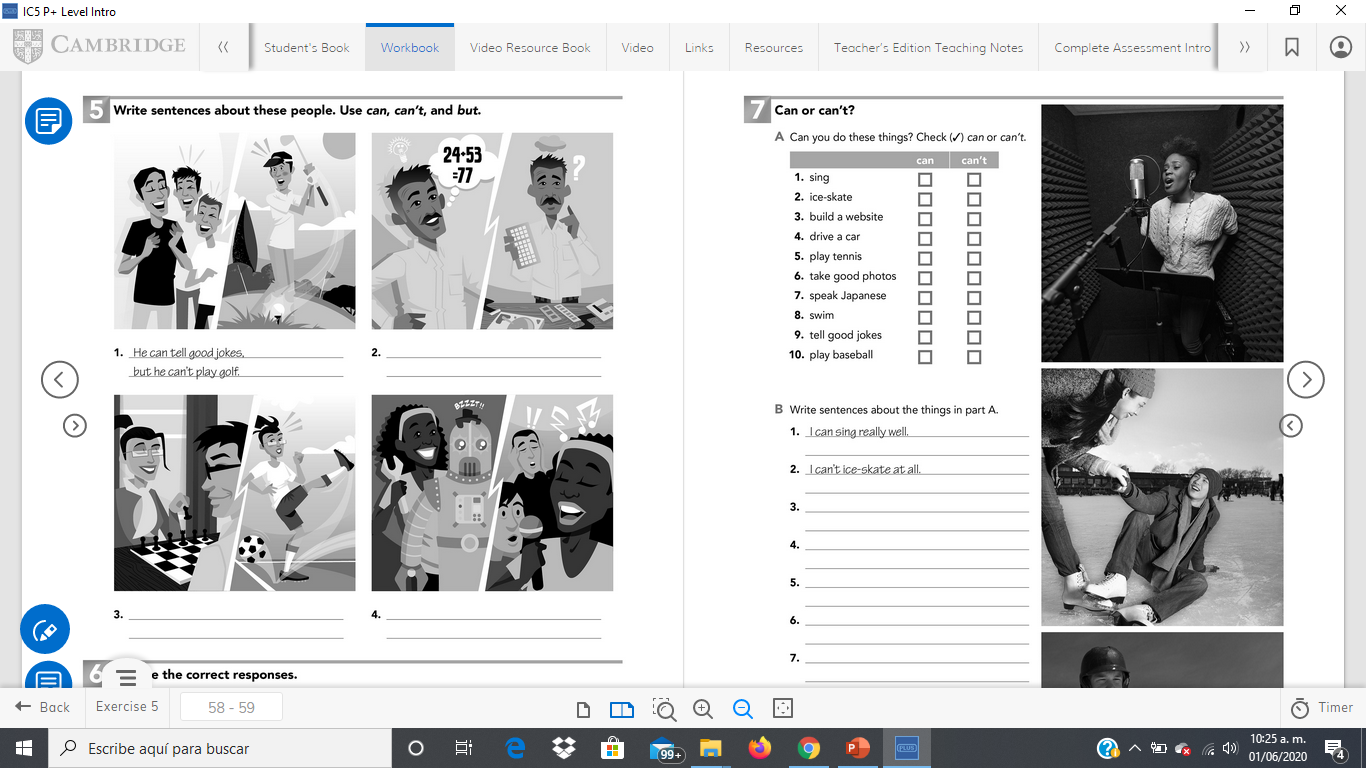 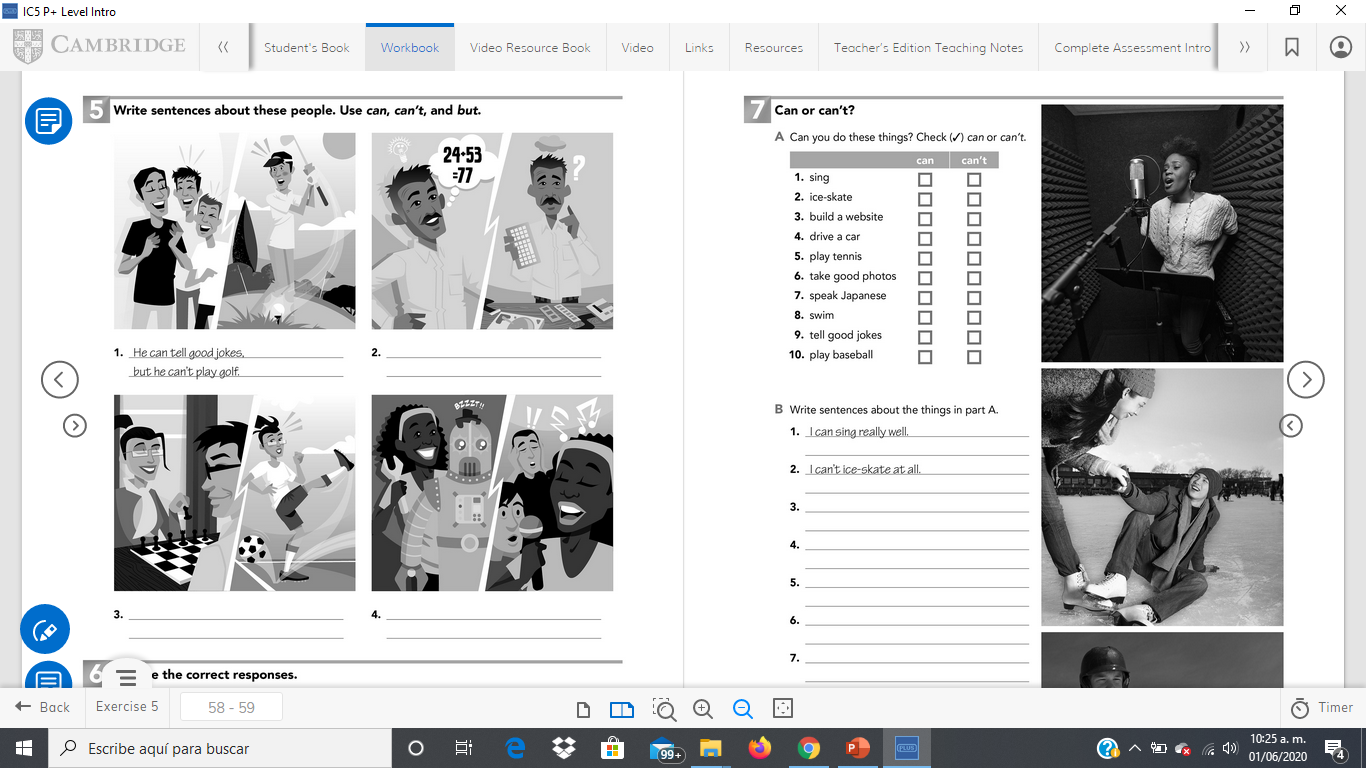 Write statements.  Use can or can´t with coordinating conjuctions.
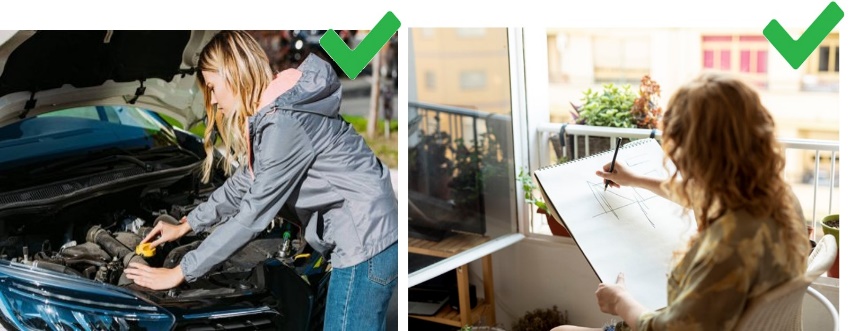 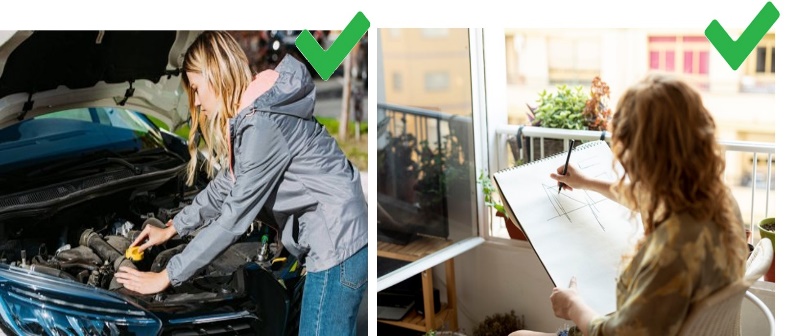 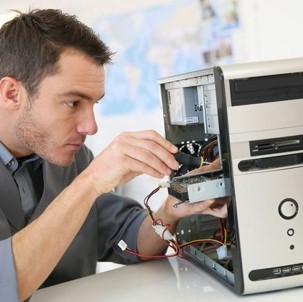 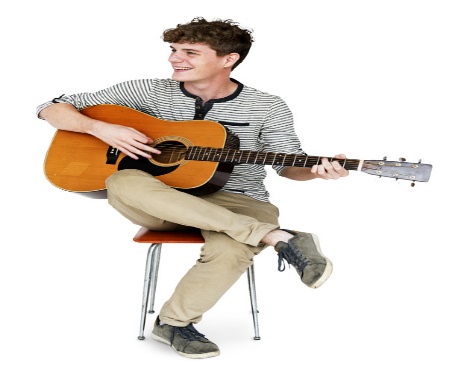 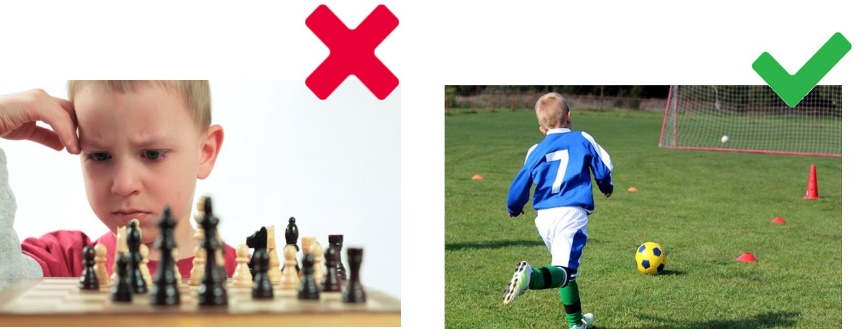 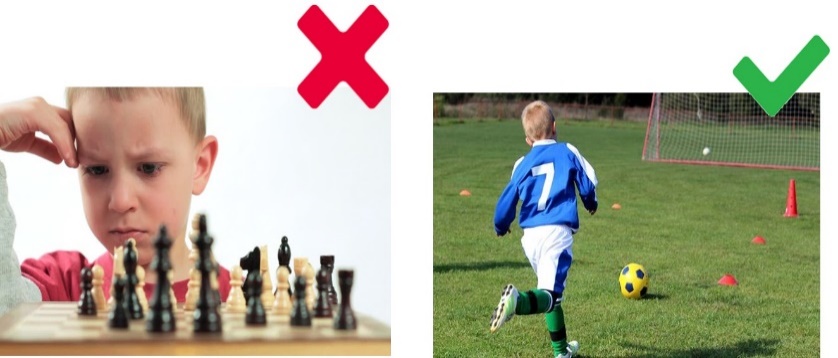 Use of  can  - can´t  in questions
?
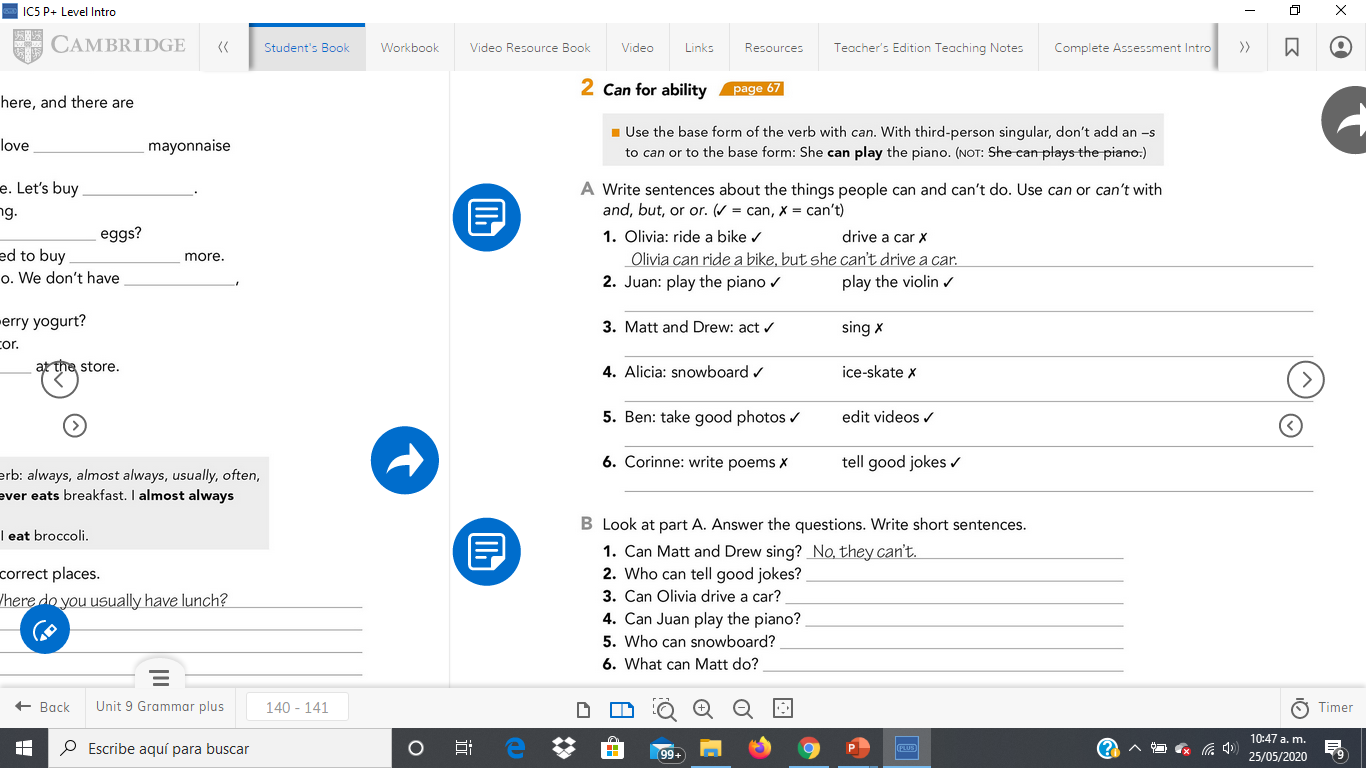 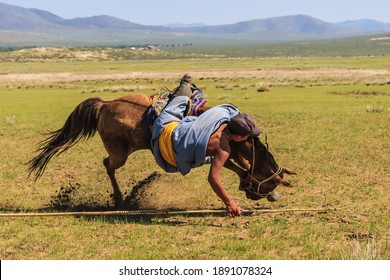 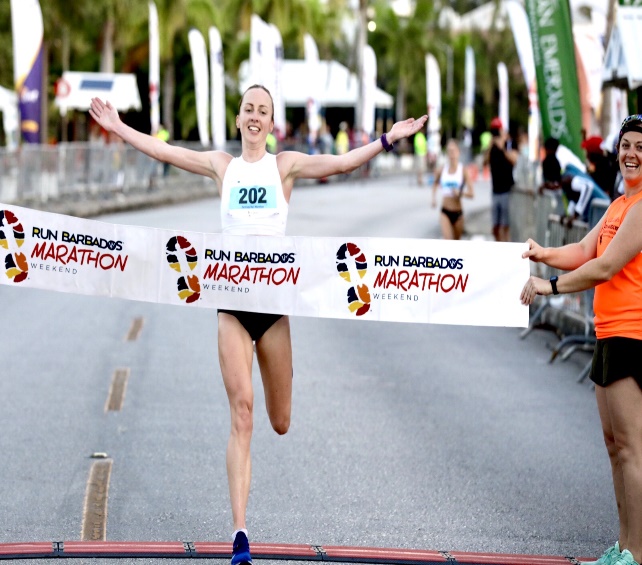 Maddie
Doug
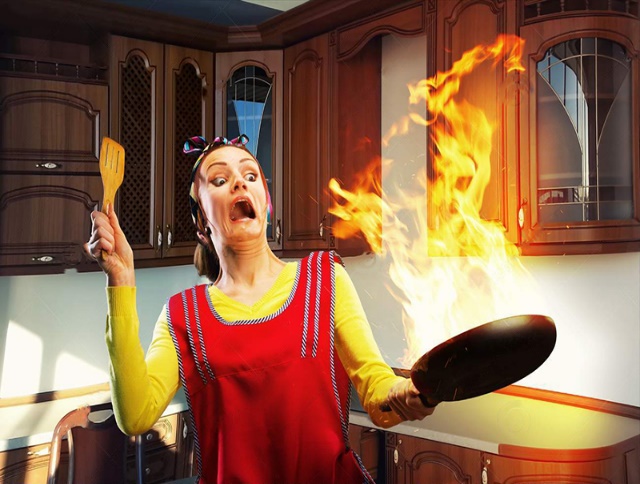 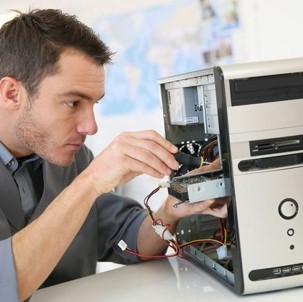 Matt
Mary
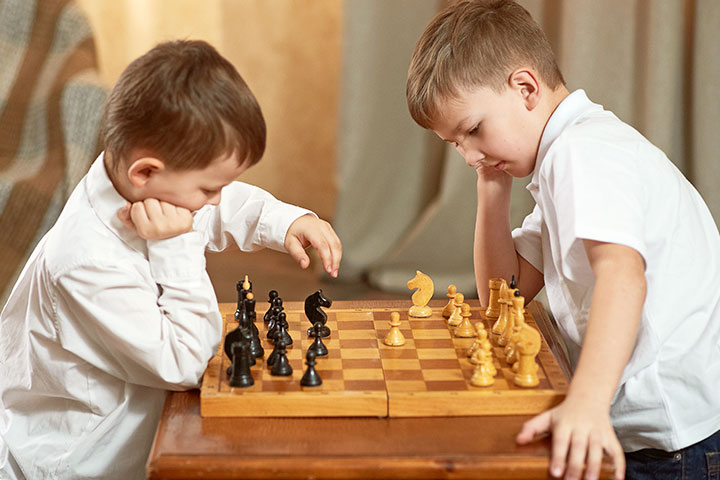 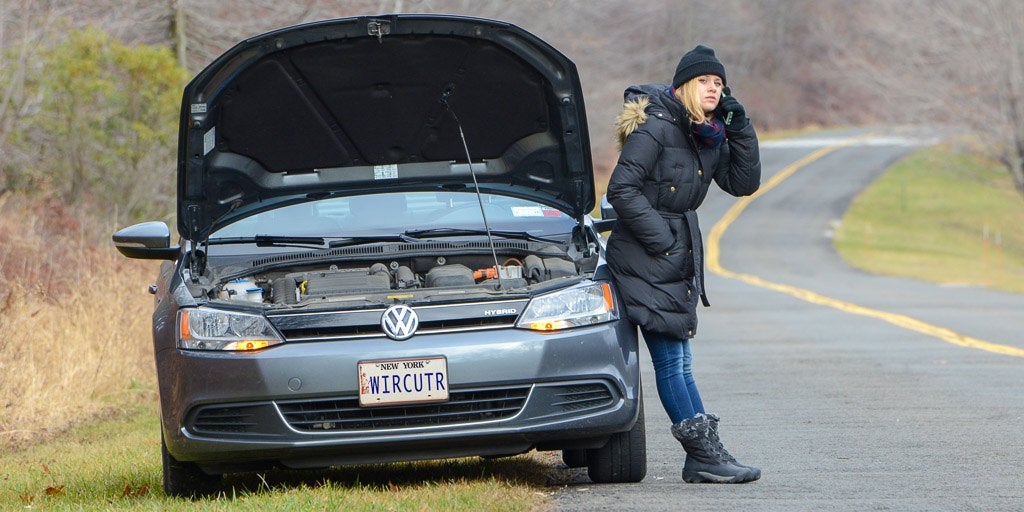 Anie
Peter and Paul
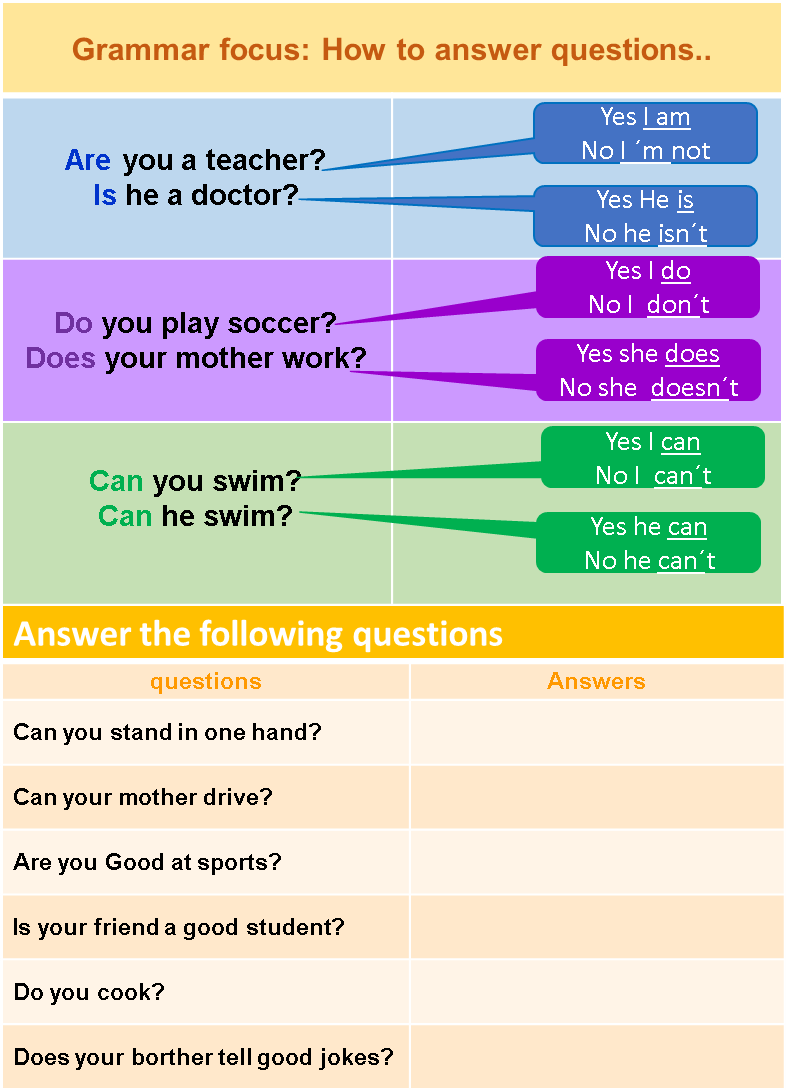 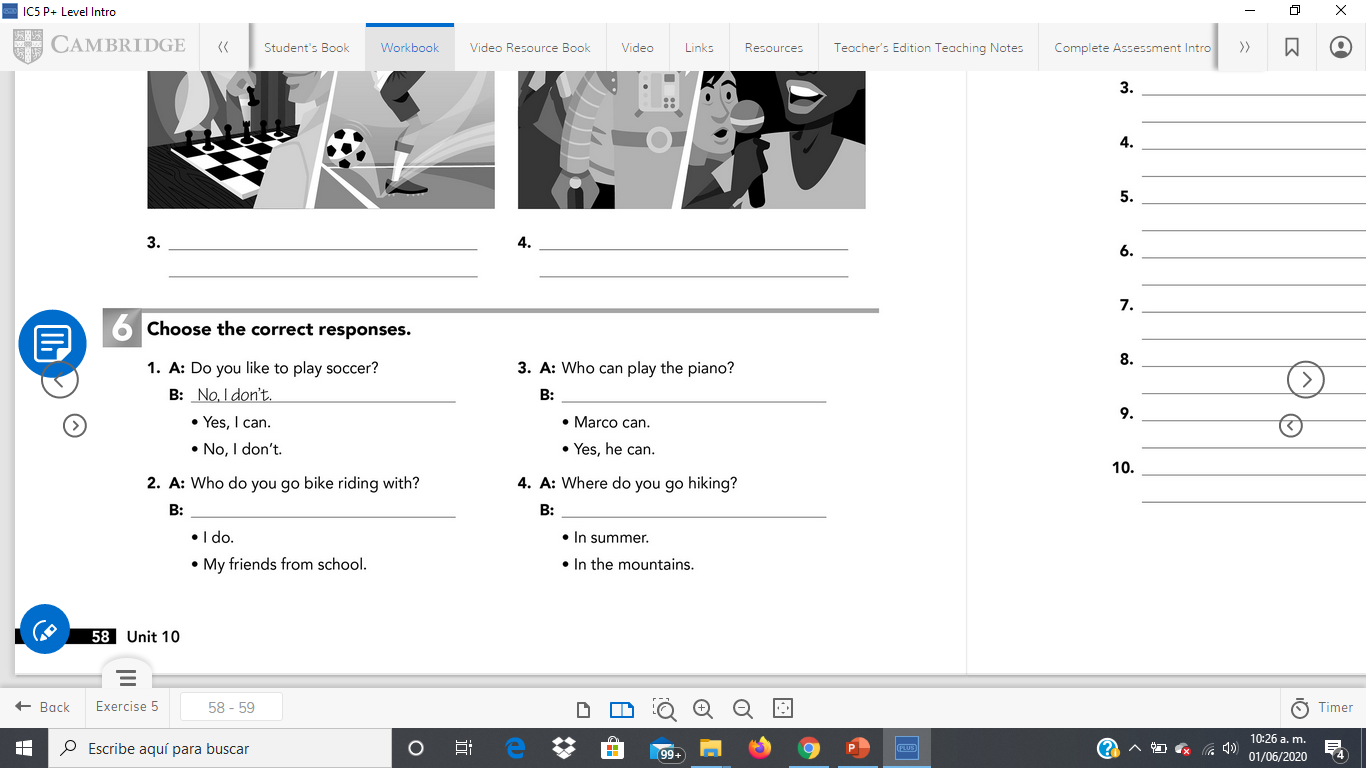